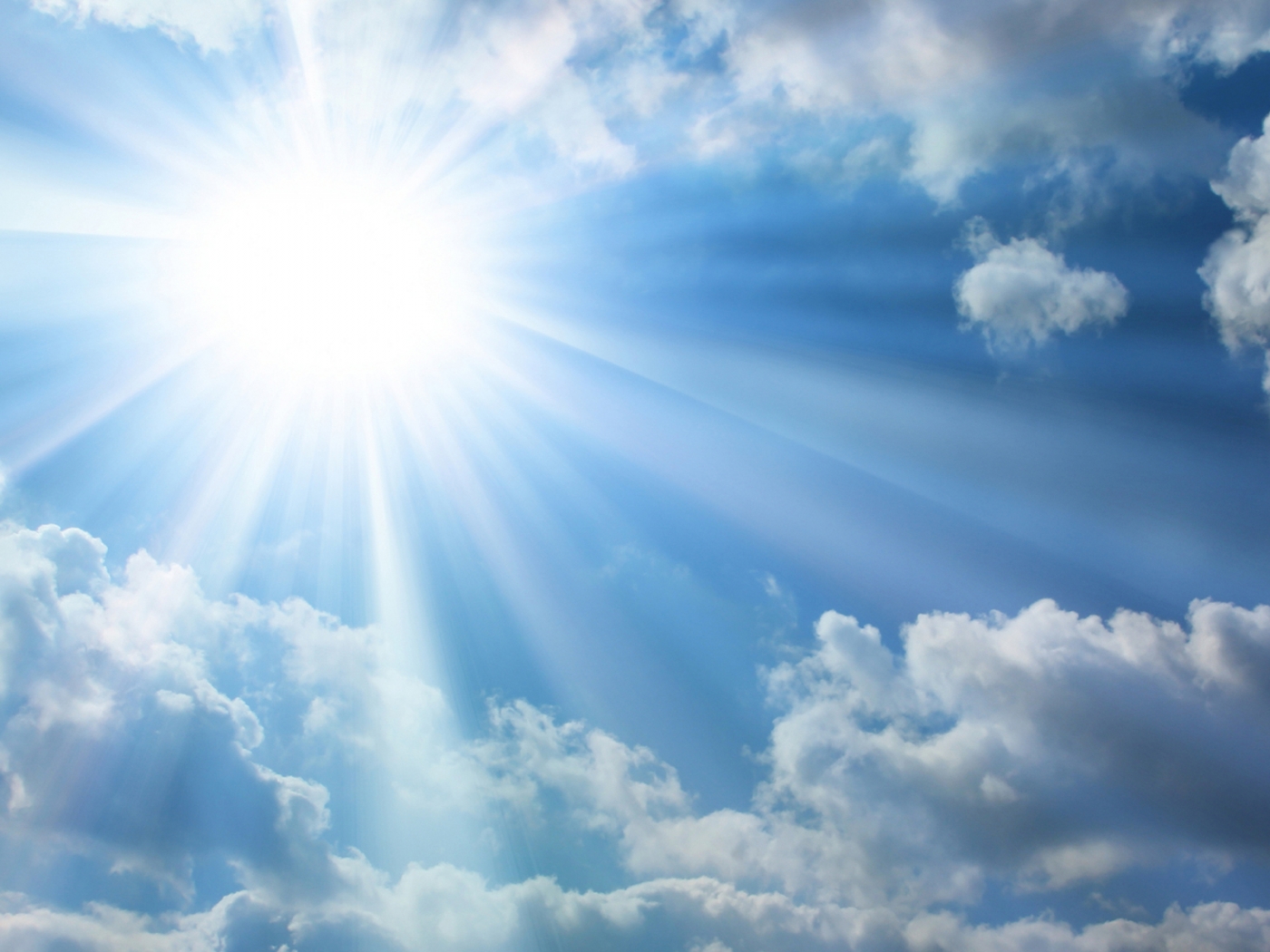 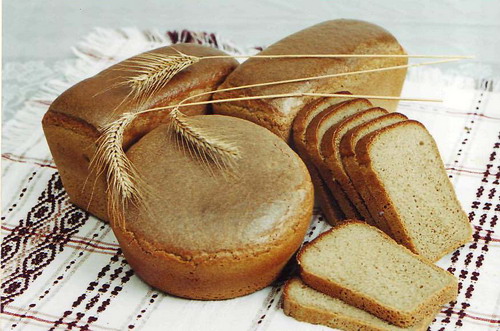 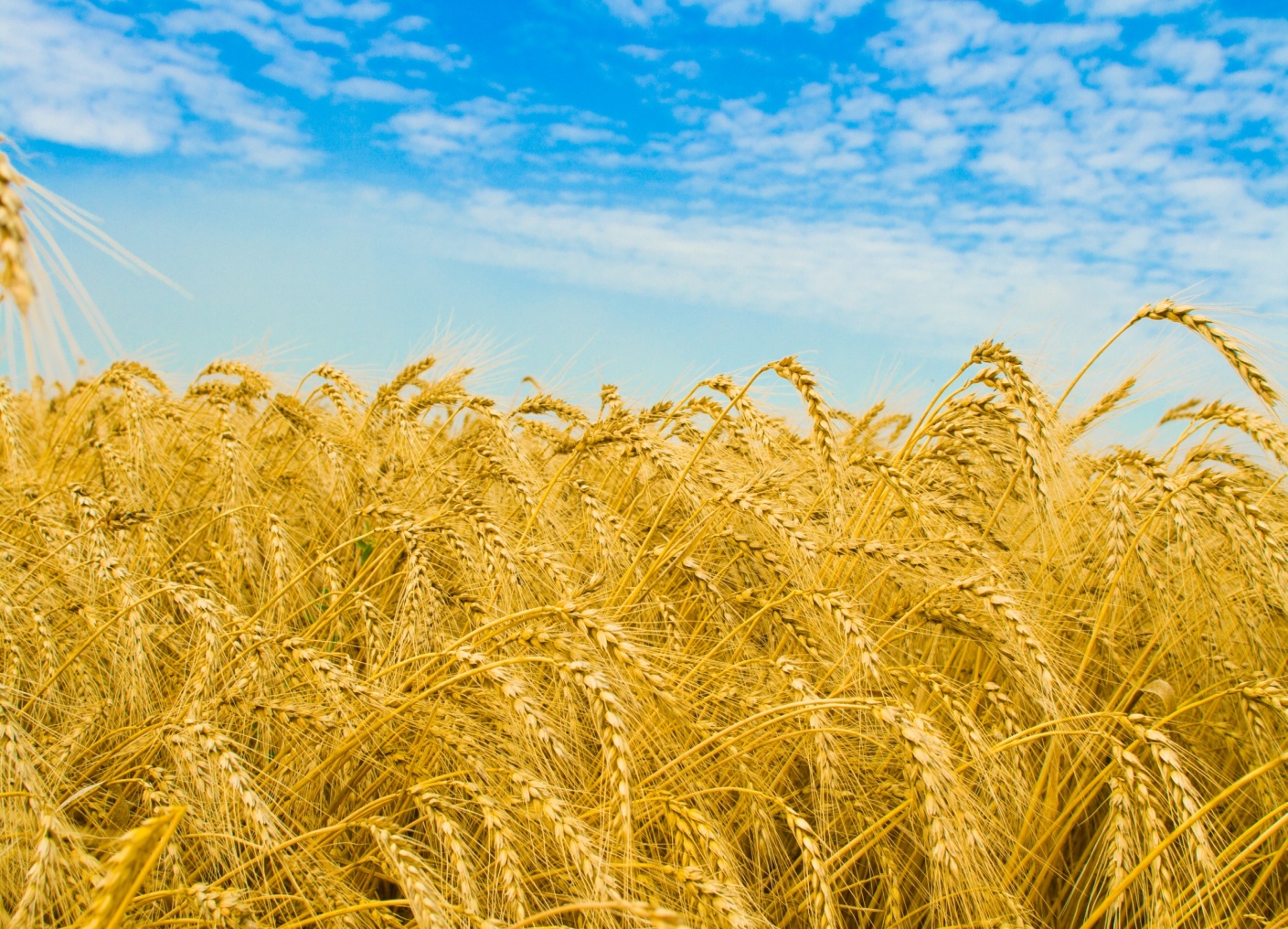 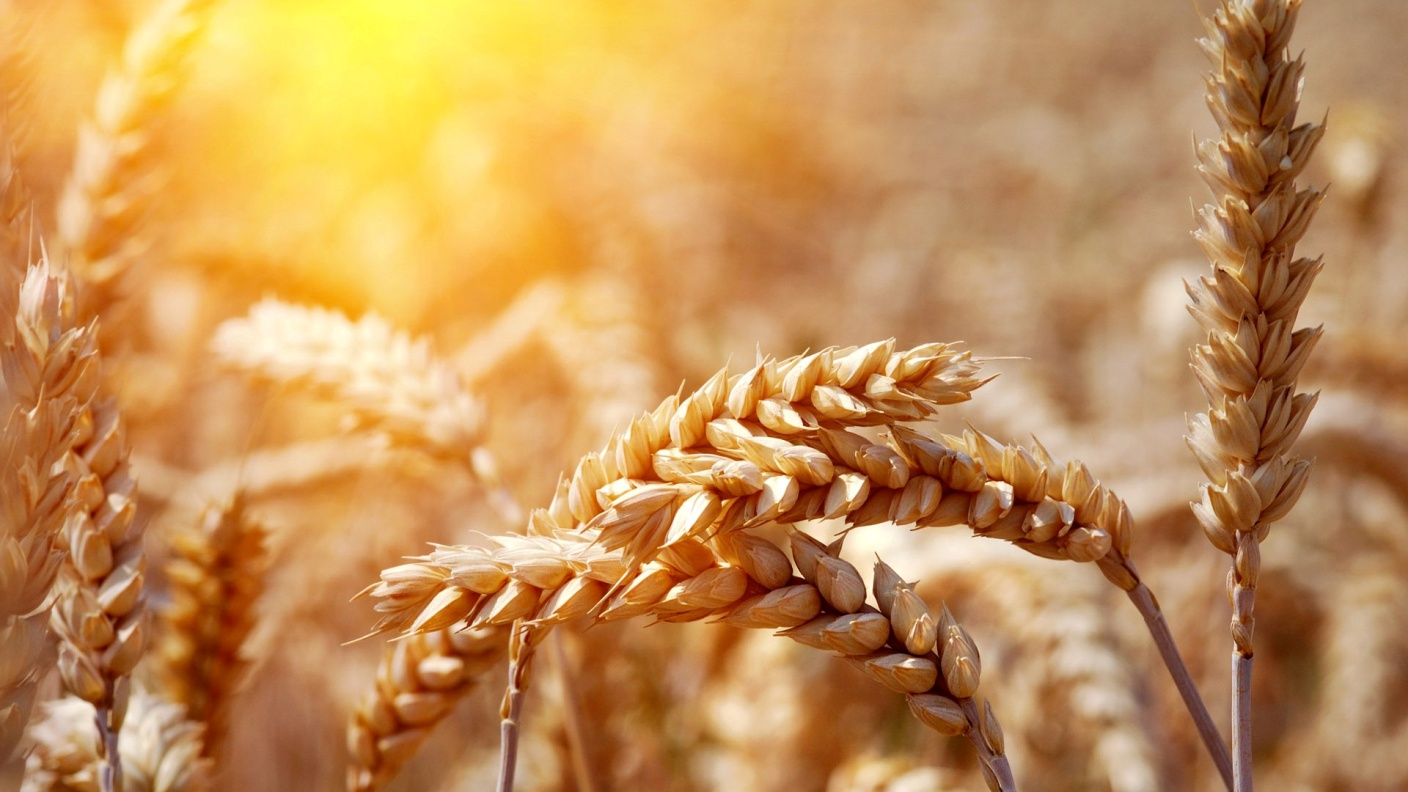 « Ардатовский район»
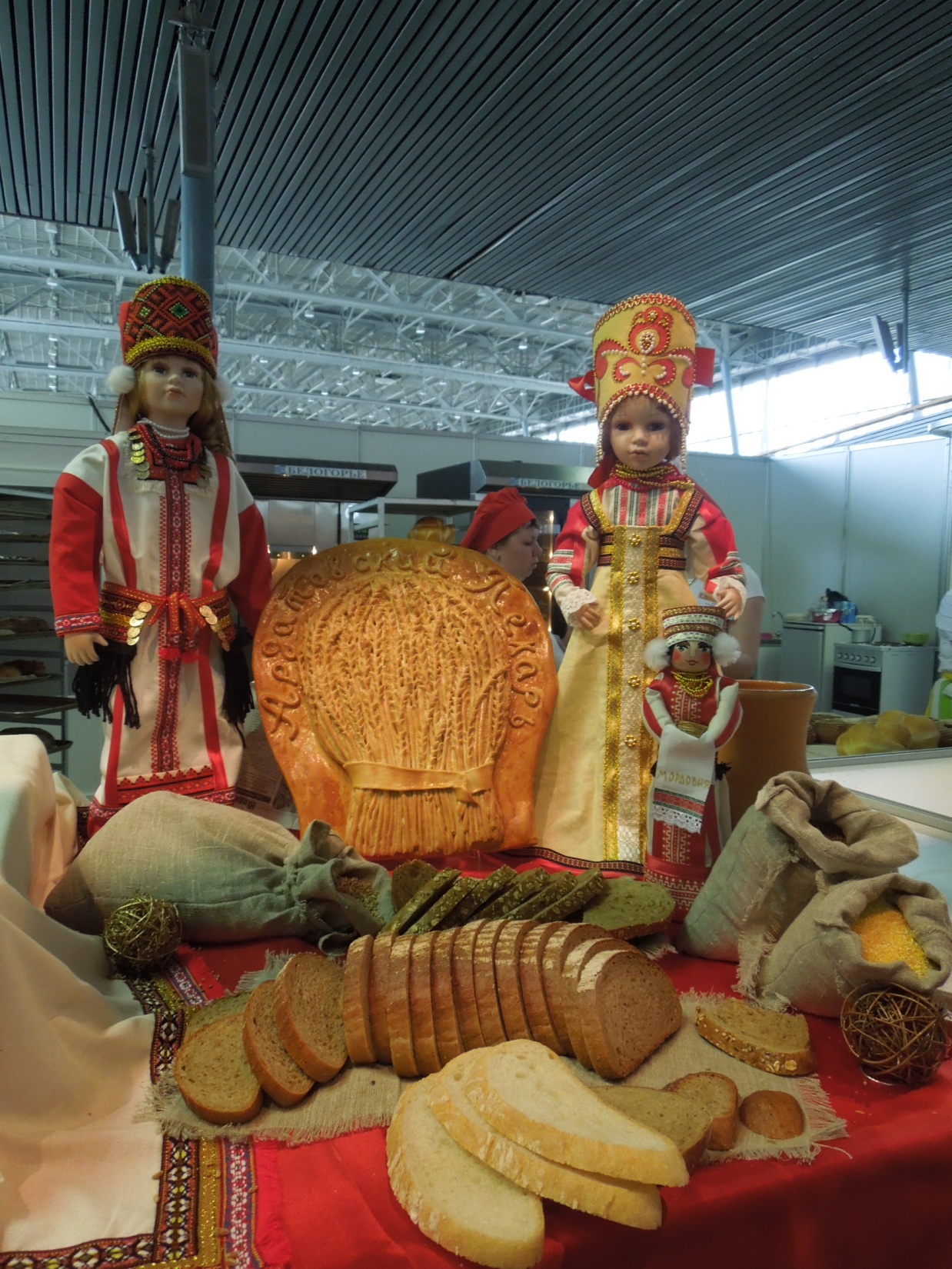 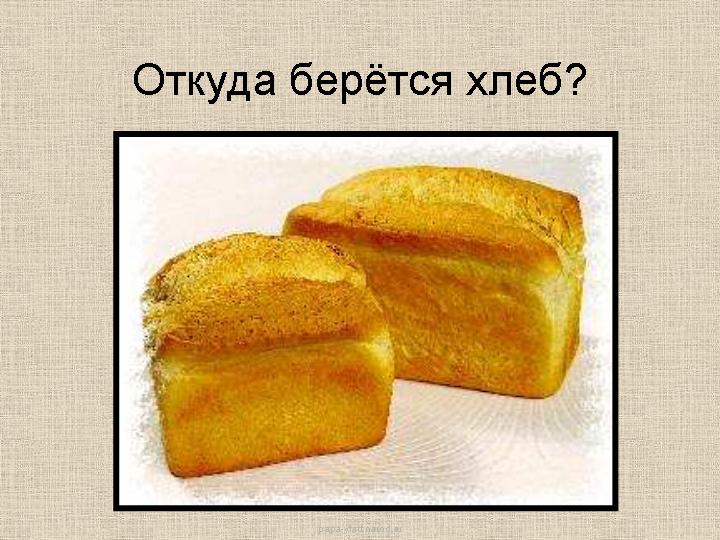 Это зерно  - пшеница
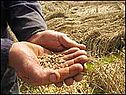 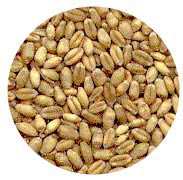 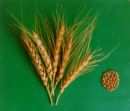 Весной специальным трактором пашут землю и сеют пшеницу в землю
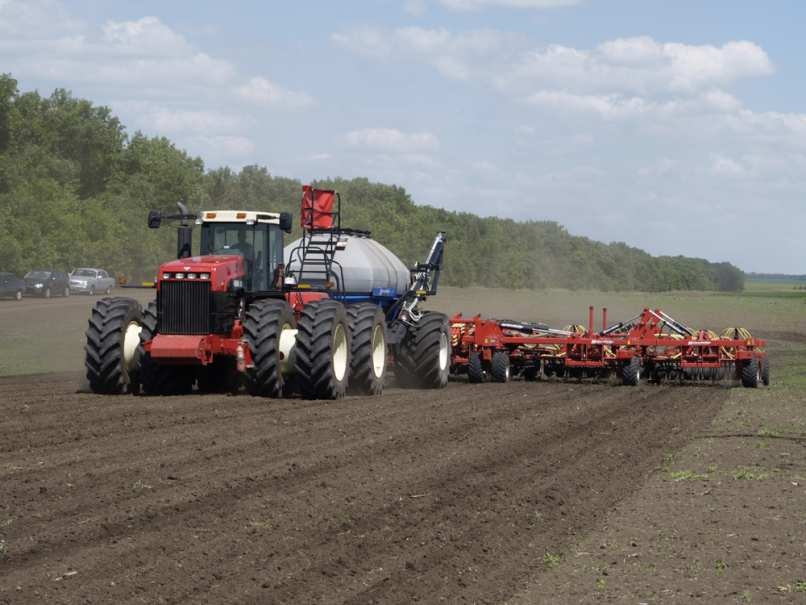 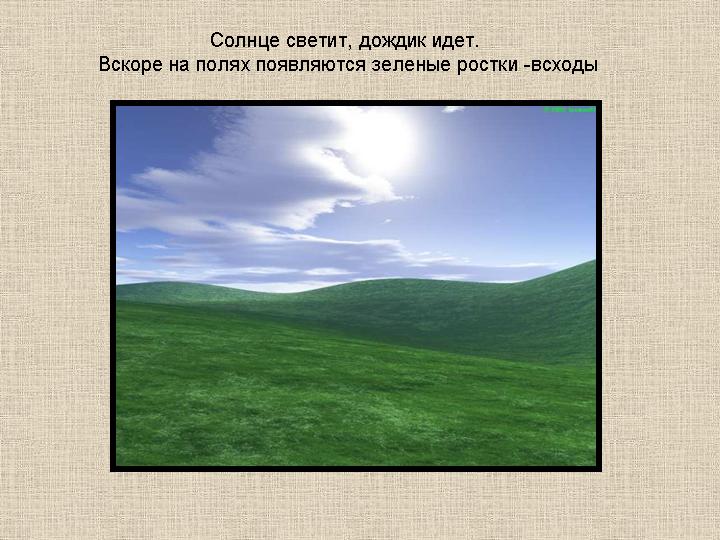 Летом вырастают колоски, а в них много - много зерен
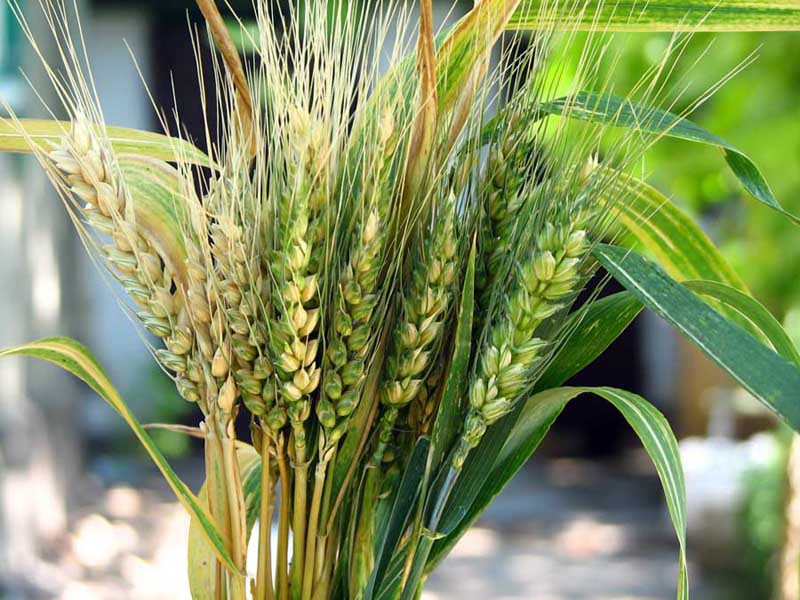 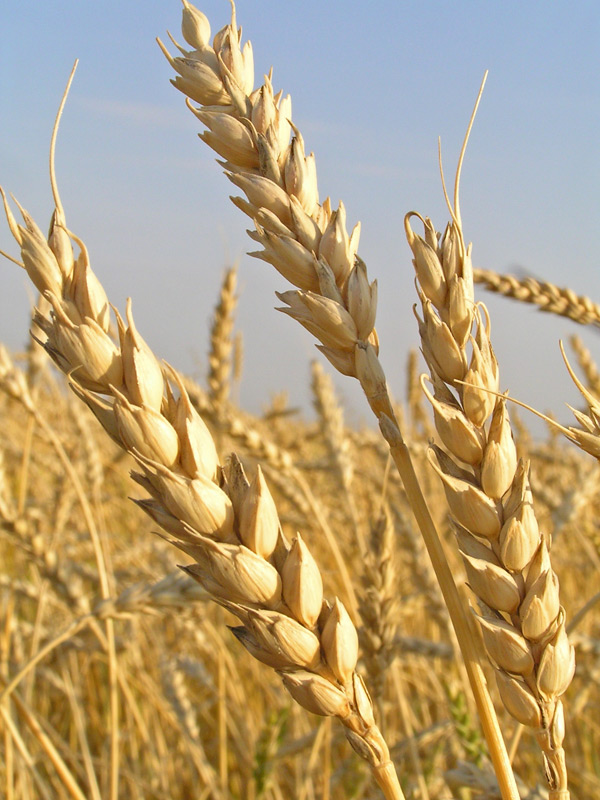 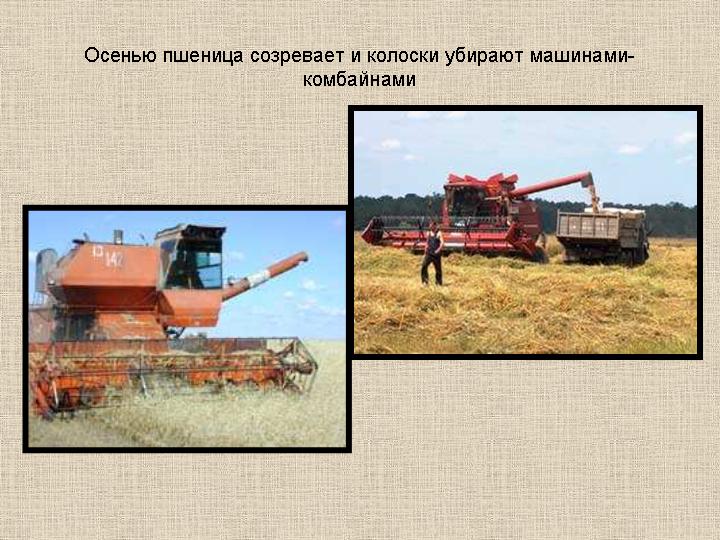 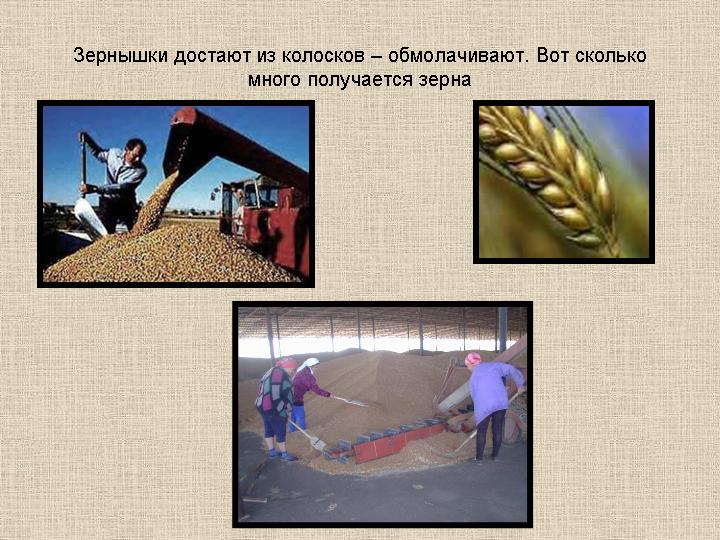 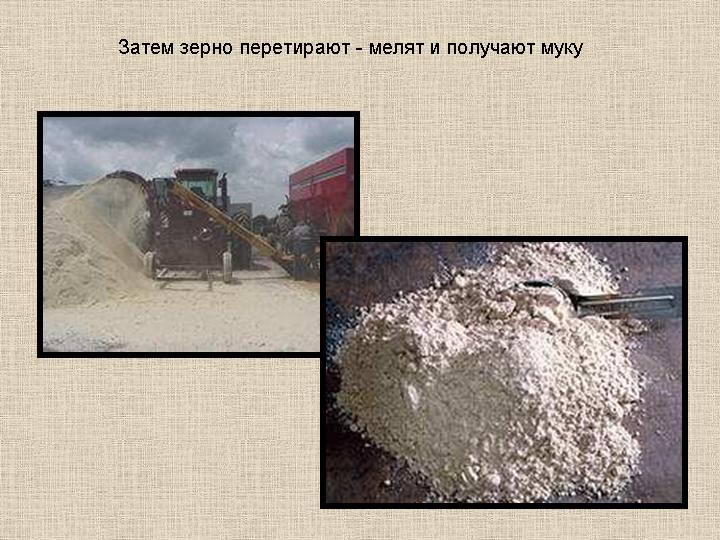 В муку добавляют воду и другие продукты и замешивают тесто
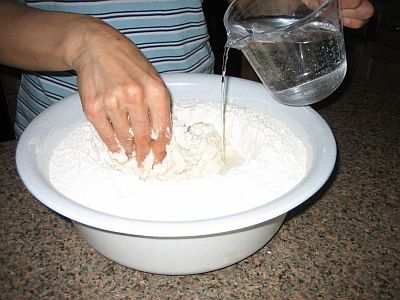 А это тесто
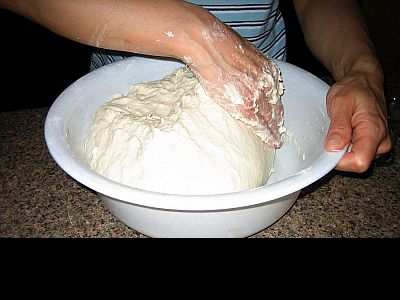 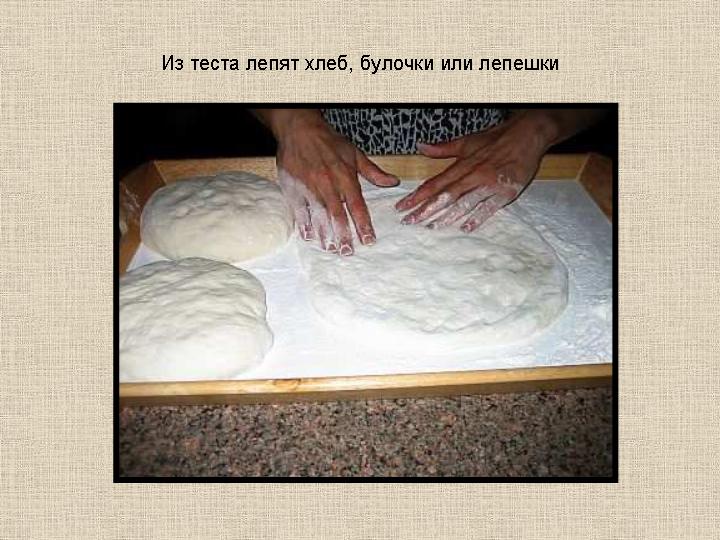 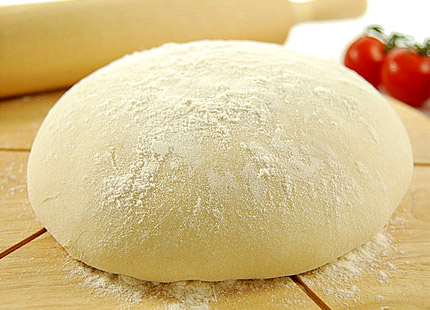 И получается вкусный, ароматный хлеб
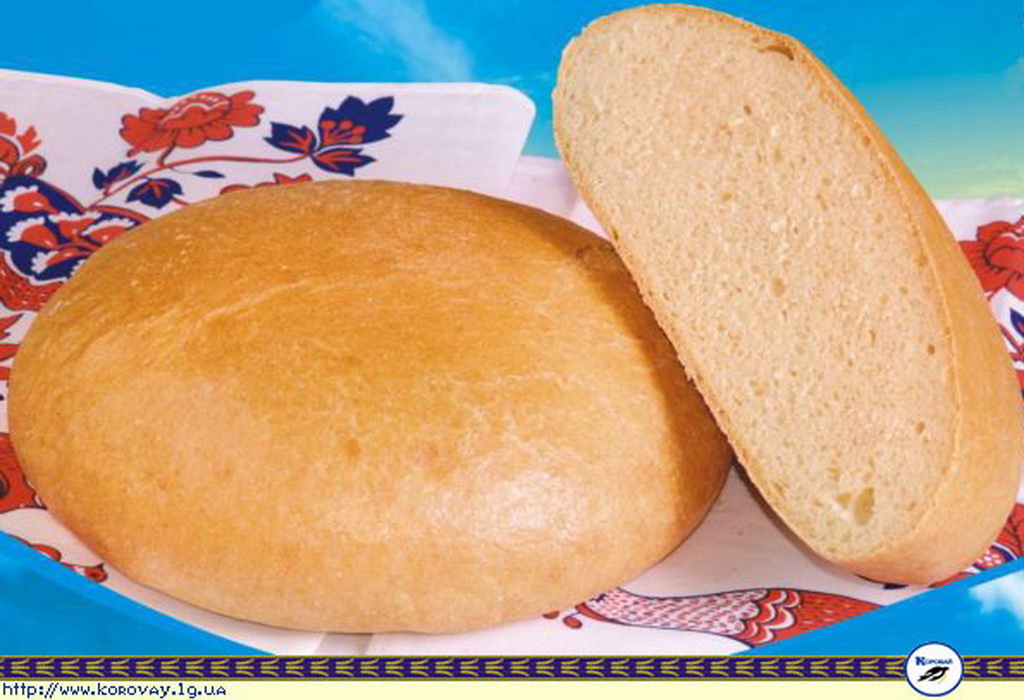 А еще из теста пекут печения, булочки, кексы, ватрушки
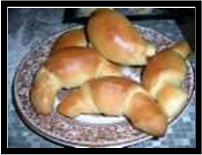 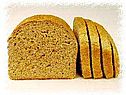 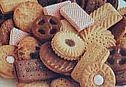 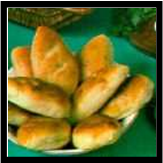 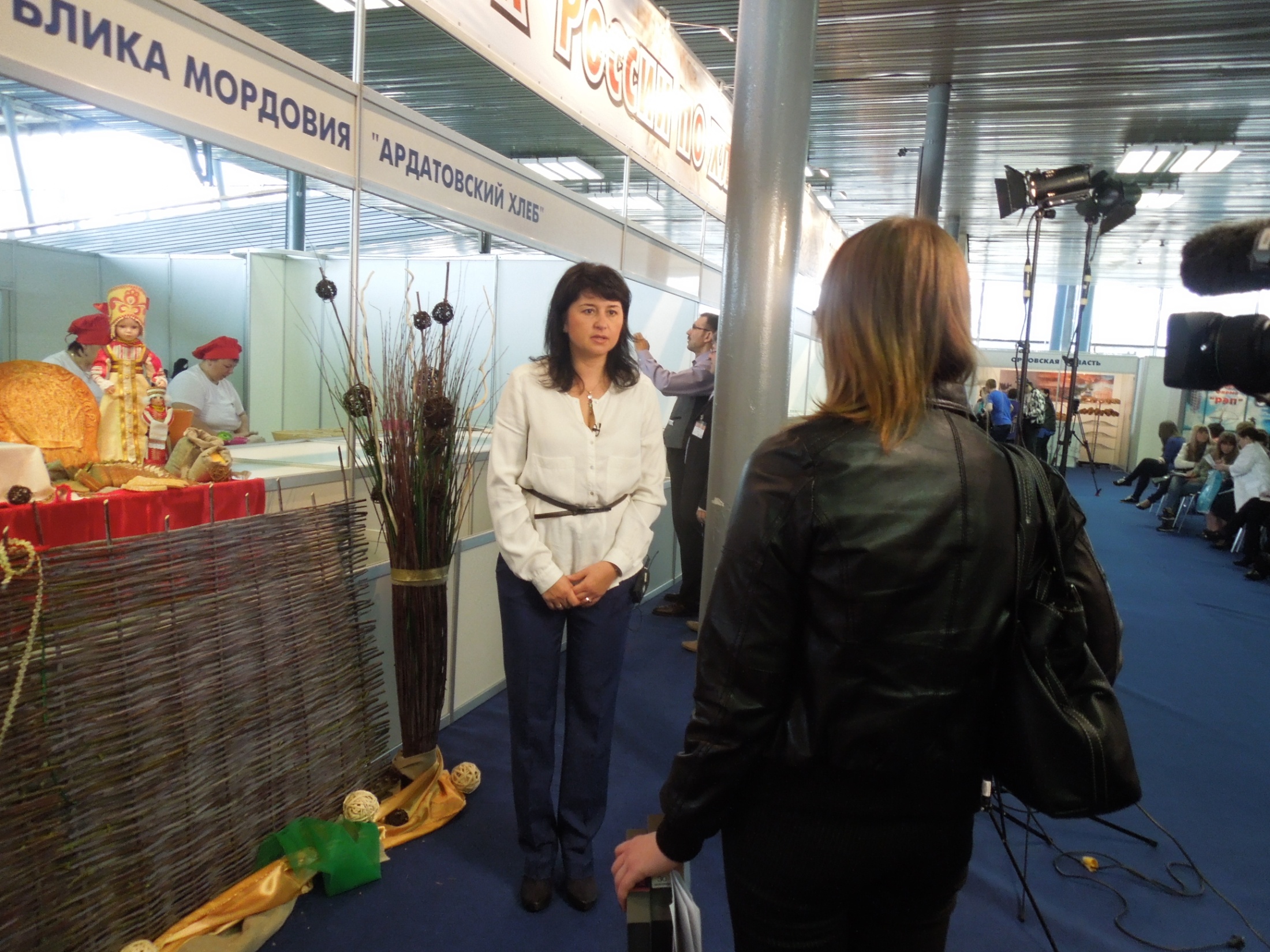 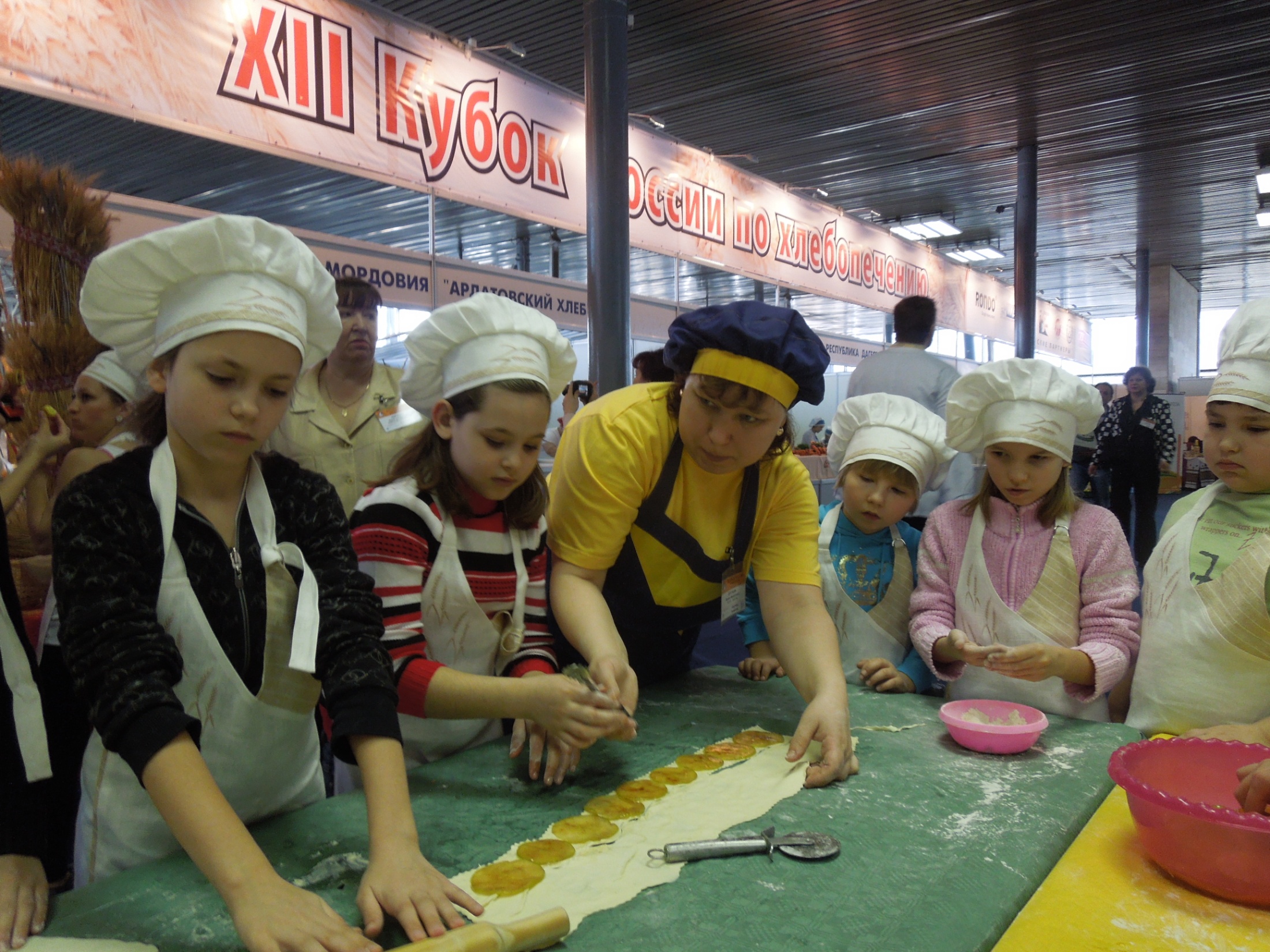 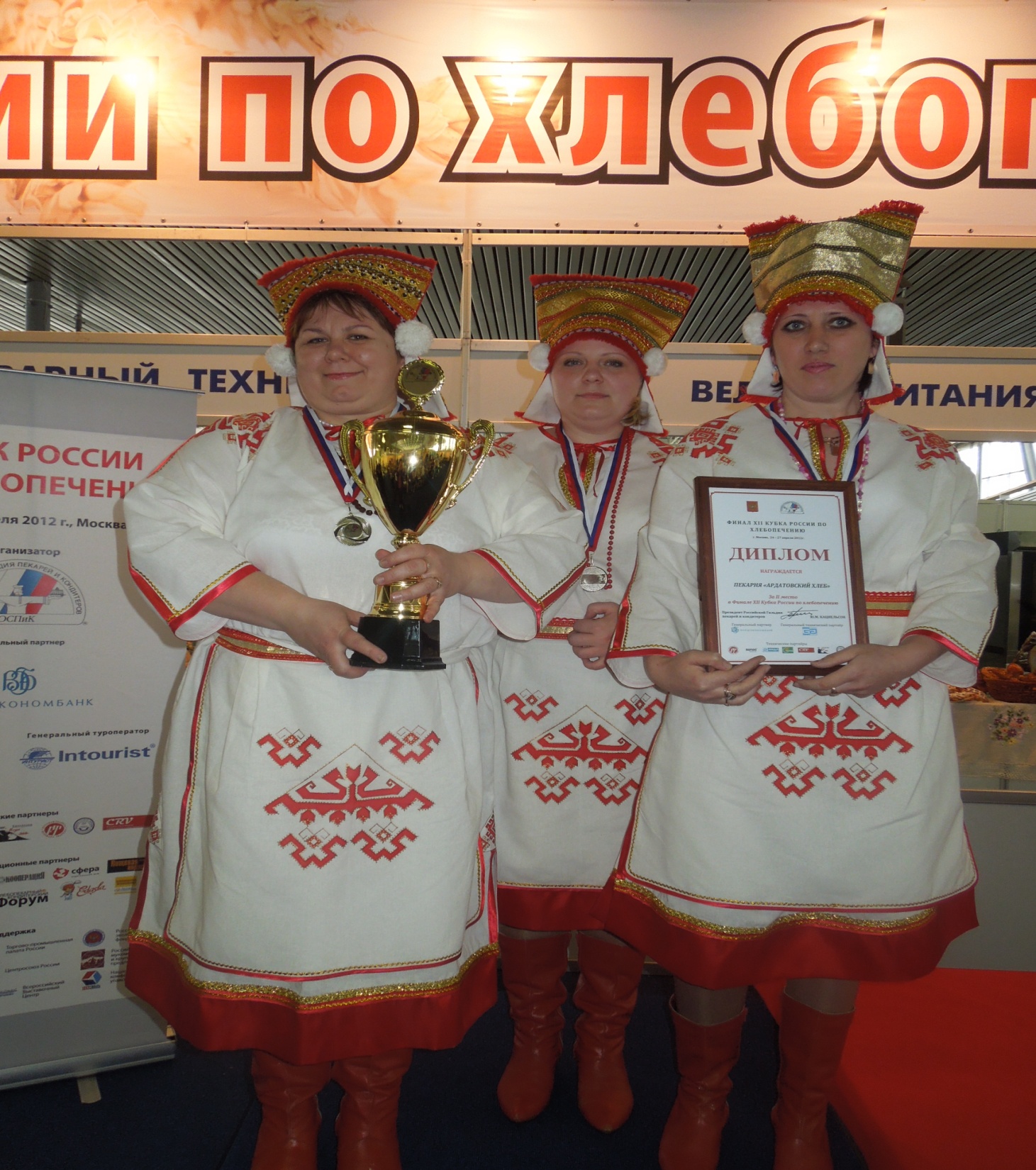 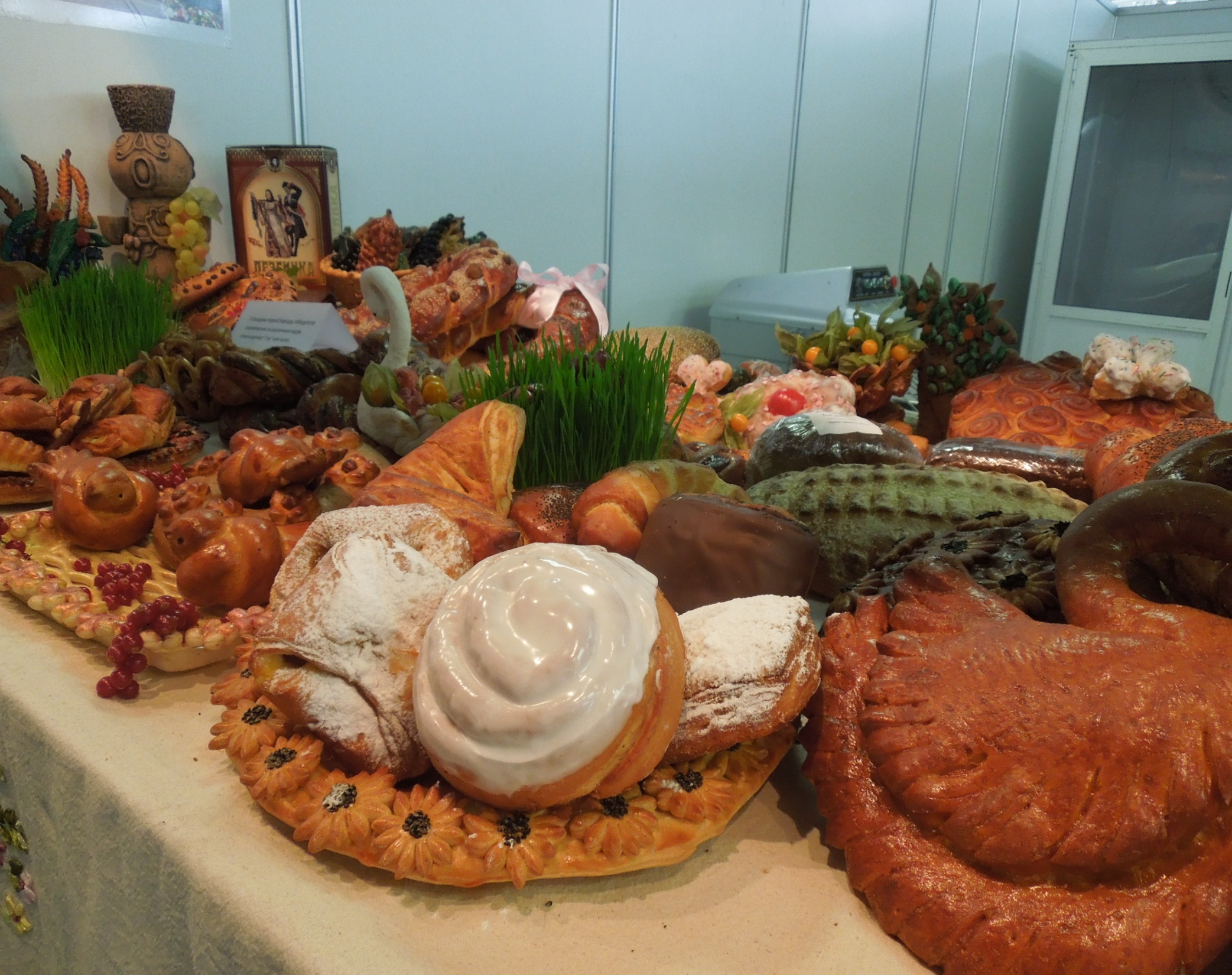